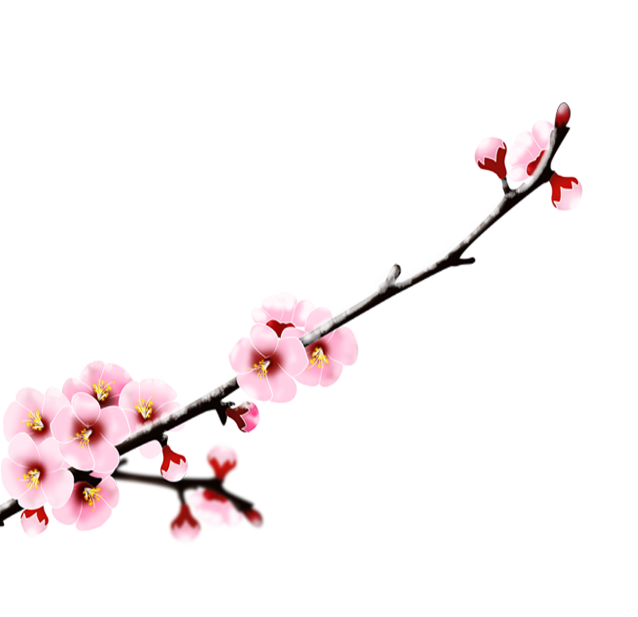 冬 天
数萼初含雪，孤标画本难。
香中别有韵，清极不知寒。
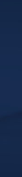 你 好
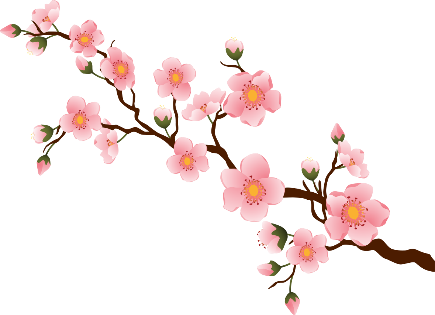 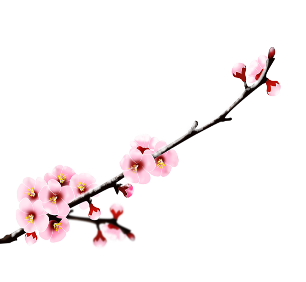 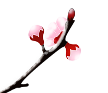 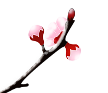 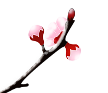 第壹章
第叁章
第贰章
寒气先侵玉女扉，清光旋透省郎闱。
梅花大庾岭头发，柳絮章台街里飞。
欲舞定随曹植马，有情应湿谢庄衣。
龙山万里无多远，留待行人二月归。
侵夜可能争桂魄，忍寒应欲试梅妆。
关河冻合东西路，肠断斑骓送陆郎。
目
录
第壹章
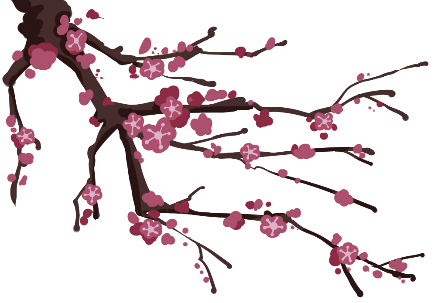 寒气先侵玉女扉，清光旋透省郎闱。
梅花大庾岭头发，柳絮章台街里飞。
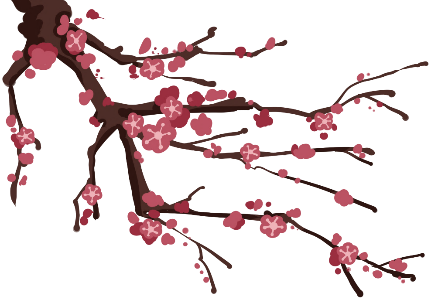 壹
壹
壹
章
第
壹
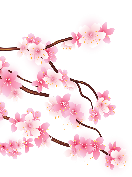 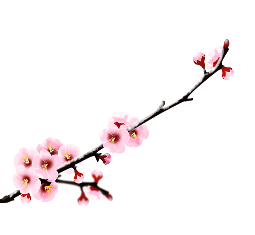 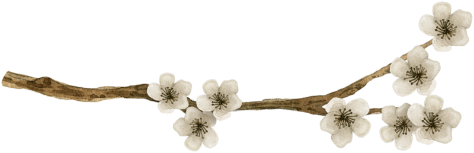 《清平乐》    
       李清照
年年雪里，常插梅花醉。挼尽梅花无好意，赢得满衣清泪。
年年雪里，常插梅花醉。挼尽梅花无好意，赢得满衣清泪。
年年雪里，常插梅花醉。挼尽梅花无好意，赢得满衣清泪。
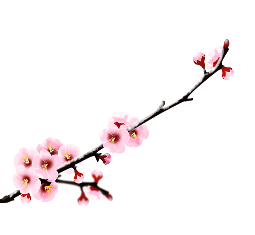 章
第
壹
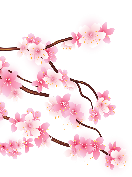 崔道融《梅花》
数萼初含雪，孤标画本难。香中别有韵，清极不知寒。
横笛和愁听，斜枝倚病看。朔风如解意，容易莫摧残。
请输入你的标题
数萼初含雪，孤标画本难。香中别有韵，清极不知寒。
横笛和愁听，斜枝倚病看。朔风如解意，容易莫摧残。
请输入你的标题
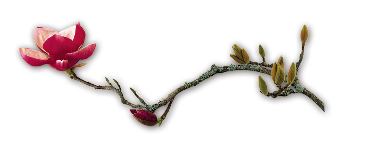 壹
壹
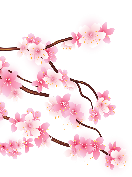 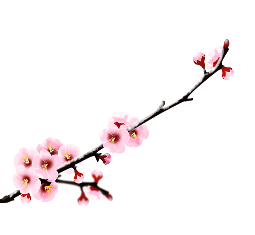 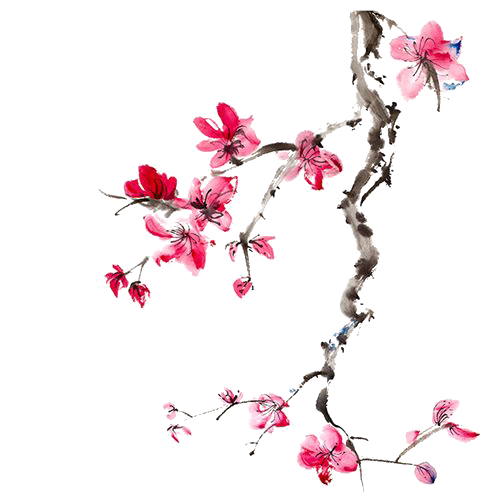 年年雪里，常插梅花醉。挼尽梅花无好意，赢得满衣清泪。
年年雪里，常插梅花醉。挼尽梅花无好意，赢得满衣清泪。
年年雪里，常插梅花醉。挼尽梅花无好意，赢得满衣清泪。
年年雪里，常插梅花醉。挼尽梅花无好意，赢得满衣清泪。
李清照
章
第
壹
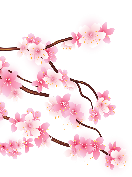 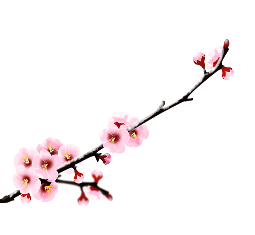 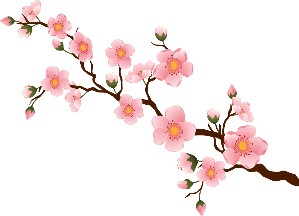 年年雪里，常插梅花醉。挼尽梅花无好意，赢得满衣清泪。 
今年海角天涯，萧萧两鬓生华。看取晚来风势，故应难看梅花。
年年雪里，常插梅花醉。挼尽梅花无好意，赢得满衣清泪。 
今年海角天涯，萧萧两鬓生华。看取晚来风势，故应难看梅花。
年年雪里，常插梅花醉。挼尽梅花无好意，赢得满衣清泪。 
今年海角天涯，萧萧两鬓生华。看取晚来风势，故应难看梅花。
《清平乐》李清照
壹
贰
叁
章
第
壹
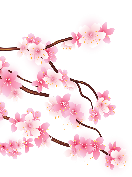 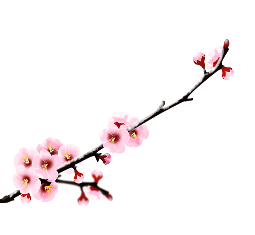 数萼初含雪，孤标画本难。香中别有韵，清极不知寒。
请输入标题
数萼初含雪，孤标画本难。香中别有韵，清极不知寒。
请输入标题
数萼初含雪，孤标画本难。香中别有韵，清极不知寒。
请输入标题
年年雪里，常插梅花醉。挼尽梅花无好意，赢得满衣清泪。
年年雪里，常插梅花醉。挼尽梅花无好意，赢得满衣清泪。
年年雪里，常插梅花醉。挼尽梅花无好意，赢得满衣清泪。
请输入你的标题
请输入你的标题
请输入你的标题
章
第
壹
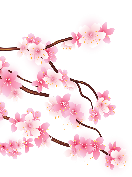 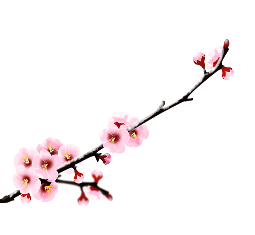 第贰章
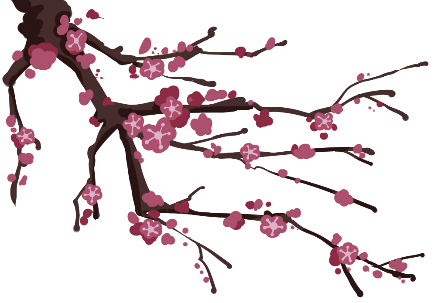 寒气先侵玉女扉，清光旋透省郎闱。
梅花大庾岭头发，柳絮章台街里飞。
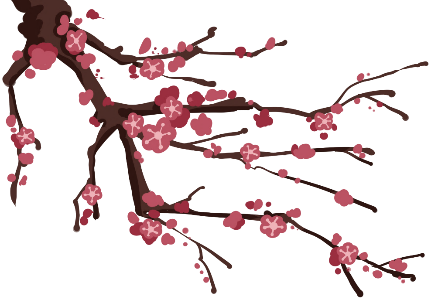 章
第
贰
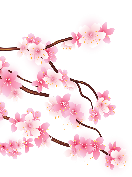 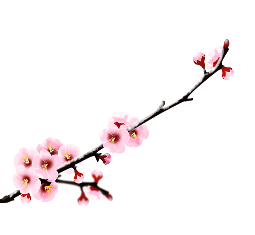 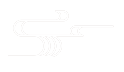 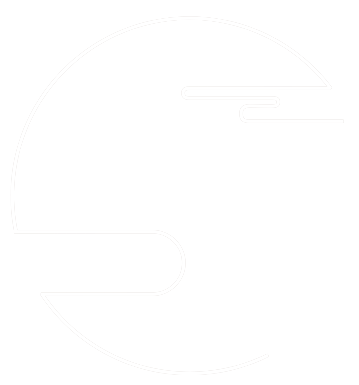 数萼初含雪，孤标画本难。香中别有韵，清极不知寒。
横笛和愁听，斜枝倚病看。朔风如解意，容易莫摧残。
请输入你的标题
数萼初含雪，孤标画本难。香中别有韵，清极不知寒。
横笛和愁听，斜枝倚病看。朔风如解意，容易莫摧残。
请输入你的标题
崔道融《梅花》
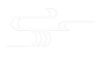 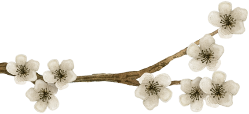 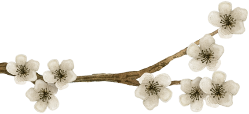 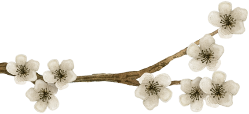 章
第
贰
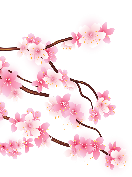 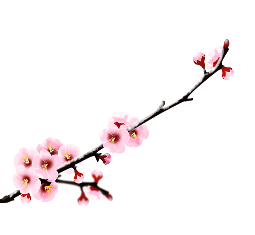 数萼初含雪，孤标画本难。香中别有韵，清极不知寒。
请输入你的标题
数萼初含雪，孤标画本难。香中别有韵，清极不知寒。
请输入你的标题
数萼初含雪，孤标画本难。香中别有韵，清极不知寒。
请输入你的标题
章
第
贰
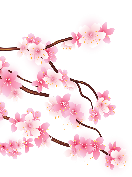 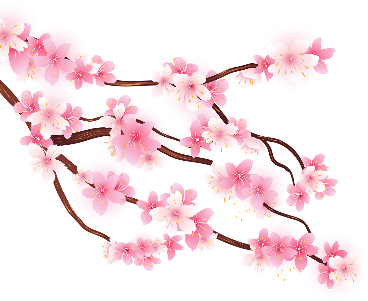 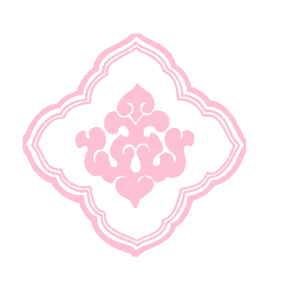 年年雪里，常插梅花醉。挼尽梅花无好意，赢得满衣清泪。 
今年海角天涯，萧萧两鬓生华。看取晚来风势，故应难看梅花。
年年雪里，常插梅花醉。挼尽梅花无好意，赢得满衣清泪。 
今年海角天涯，萧萧两鬓生华。看取晚来风势，故应难看梅花。
年年雪里，常插梅花醉。挼尽梅花无好意，赢得满衣清泪。 
今年海角天涯，萧萧两鬓生华。看取晚来风势，故应难看梅花。
崔道融《梅花》
章
第
贰
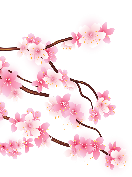 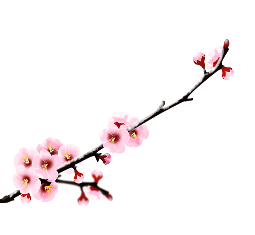 李清照
数萼初含雪，孤标画本难。香中别有韵，清极不知寒。
数萼初含雪，孤标画本难。香中别有韵，清极不知寒。
请输入标题
请输入标题
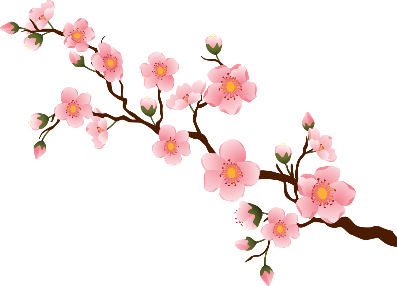 壹
贰
叁
章
第
贰
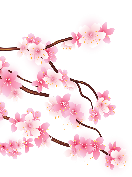 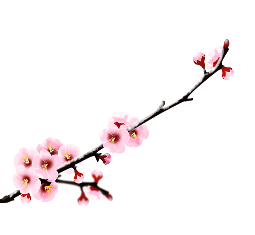 《清平乐》
          李清照
年年雪里，常插梅花醉。挼尽梅花无好意，赢得满衣清泪。 
今年海角天涯，萧萧两鬓生华。看取晚来风势，故应难看梅花。
年年雪里，常插梅花醉。挼尽梅花无好意，赢得满衣清泪。
年年雪里，常插梅花醉。挼尽梅花无好意，赢得满衣清泪。
章
第
贰
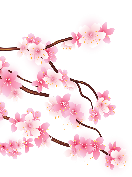 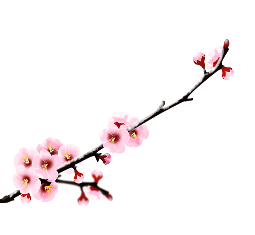 数萼初含雪，孤标画本难。香中别有韵，清极不知寒。
请输入标题
数萼初含雪，孤标画本难。香中别有韵，清极不知寒。
请输入标题
《清平乐》
第叁章
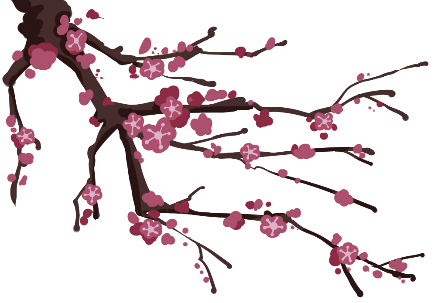 欲舞定随曹植马，有情应湿谢庄衣。
龙山万里无多远，留待行人二月归。
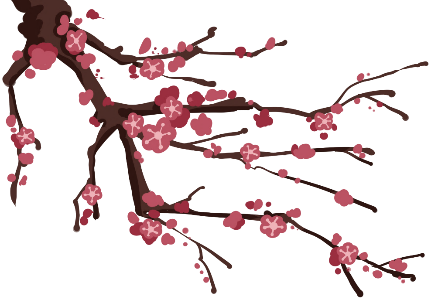 章
第
叁
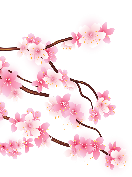 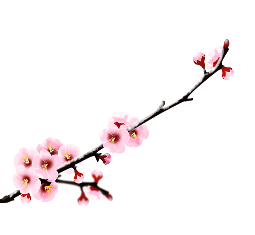 数萼初含雪，孤标画本难。香中别有韵，清极不知寒。
横笛和愁听，斜枝倚病看。朔风如解意，容易莫摧残。
数萼初含雪，孤标画本难。香中别有韵，清极不知寒。
横笛和愁听，斜枝倚病看。朔风如解意，容易莫摧残。
数萼初含雪，孤标画本难。香中别有韵，清极不知寒。
横笛和愁听，斜枝倚病看。朔风如解意，容易莫摧残。
数萼初含雪，孤标画本难。香中别有韵，清极不知寒。
横笛和愁听，斜枝倚病看。朔风如解意，容易莫摧残。
请输入你的标题
请输入你的标题
章
第
叁
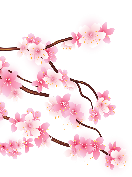 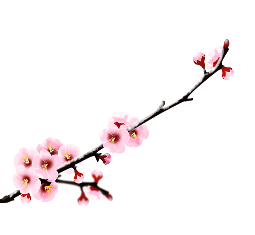 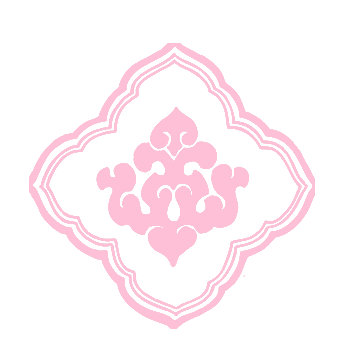 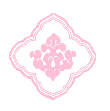 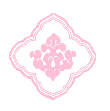 数萼初含雪，孤标画本难。香中别有韵，清极不知寒。
横笛和愁听，斜枝倚病看。朔风如解意，容易莫摧残。
数萼初含雪，孤标画本难。香中别有韵，清极不知寒。
数萼初含雪，孤标画本难。香中别有韵，清极不知寒。
请输入你的标题
请输入你的标题
请输入你的标题
章
第
叁
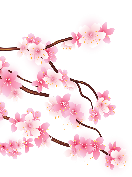 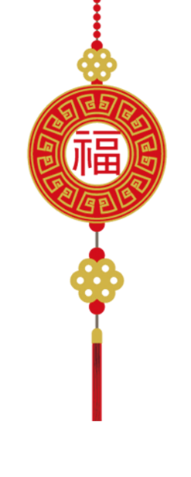 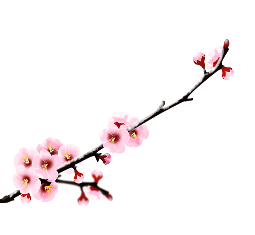 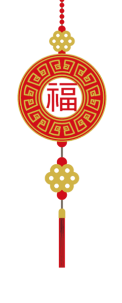 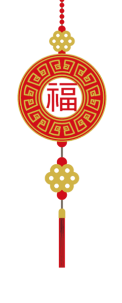 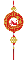 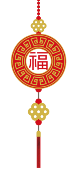 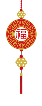 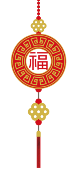 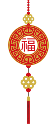 《清平乐》李清照
年年雪里，常插梅花醉。挼尽梅花无好意，赢得满衣清泪。 
今年海角天涯，萧萧两鬓生华。看取晚来风势，故应难看梅花。
年年雪里，常插梅花醉。挼尽梅花无好意，赢得满衣清泪。 
今年海角天涯，萧萧两鬓生华。看取晚来风势，故应难看梅花。
年年雪里，常插梅花醉。挼尽梅花无好意，赢得满衣清泪。 
今年海角天涯，萧萧两鬓生华。看取晚来风势，故应难看梅花。
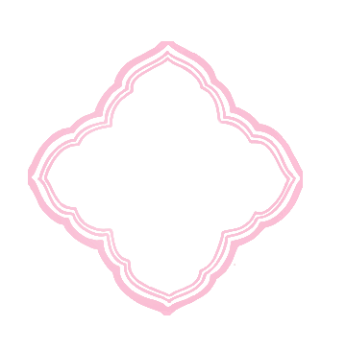 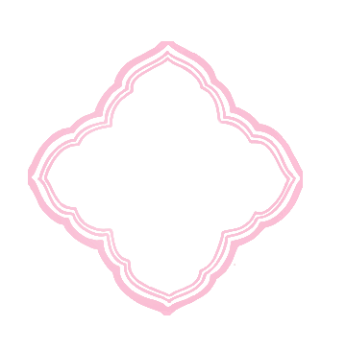 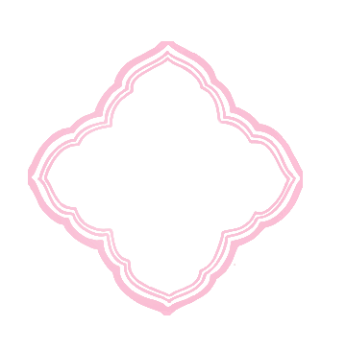 章
第
叁
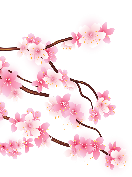 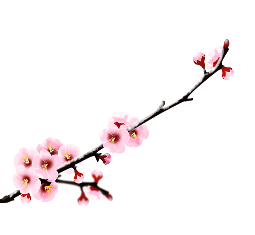 崔道融
数萼初含雪，孤标画本难。香中别有韵，清极不知寒。
数萼初含雪，孤标画本难。香中别有韵，清极不知寒。
请输入标题
《梅花》
崔道融
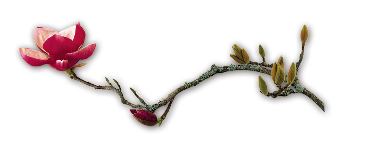 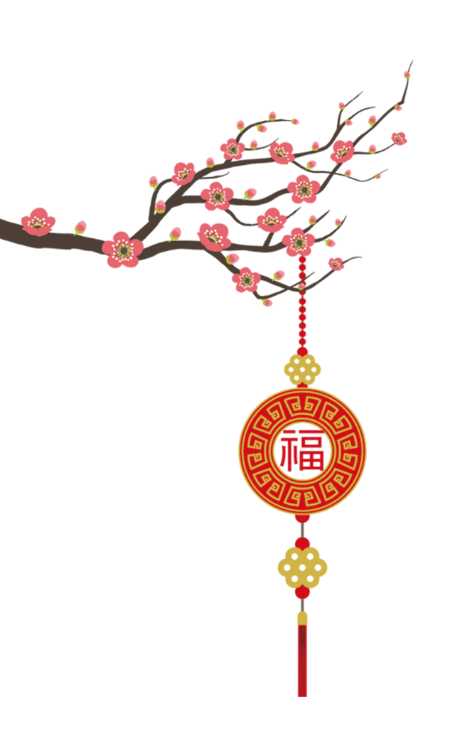 章
第
叁
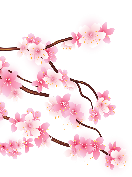 《清平乐》李清照
年年雪里，常插梅花醉。挼尽梅花无好意，赢得满衣清泪。 
今年海角天涯，萧萧两鬓生华。看取晚来风势，故应难看梅花。
年年雪里，常插梅花醉。挼尽梅花无好意，赢得满衣清泪。 
今年海角天涯，萧萧两鬓生华。看取晚来风势，故应难看梅花。
年年雪里，常插梅花醉。挼尽梅花无好意，赢得满衣清泪。 
今年海角天涯，萧萧两鬓生华。看取晚来风势，故应难看梅花。
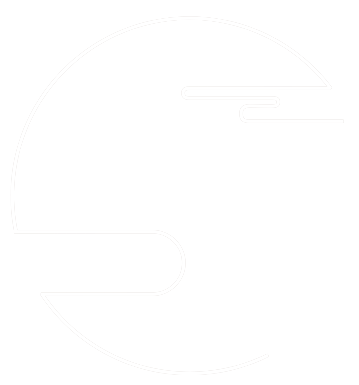 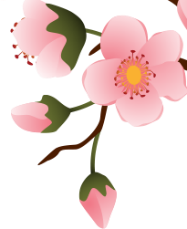 章
第
叁
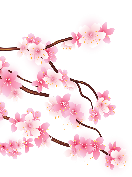 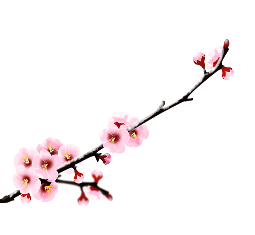 年年雪里，常插梅花醉。挼尽梅花无好意，赢得满衣清泪。
崔道融《梅花》
年年雪里，常插梅花醉。挼尽梅花无好意，赢得满衣清泪。
年年雪里，常插梅花醉。挼尽梅花无好意，赢得满衣清泪。
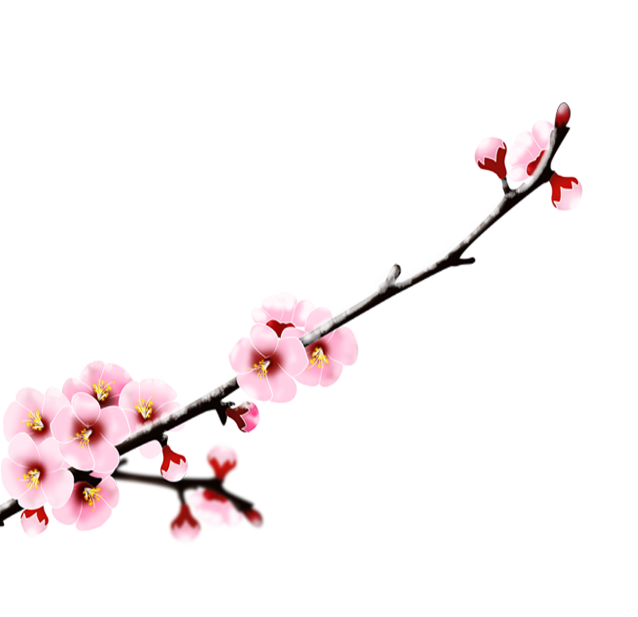 新 年
数萼初含雪，孤标画本难。
香中别有韵，清极不知寒。
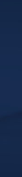 你 好
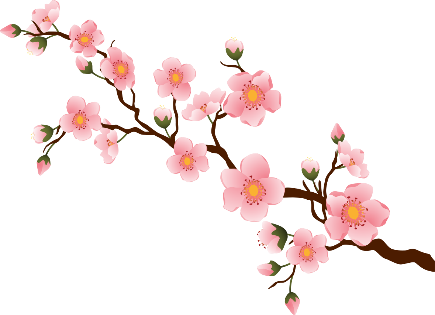